Genomics for Cancer Clinicians
6-session practical course
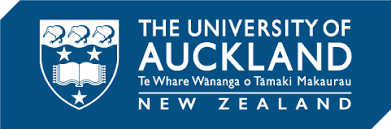 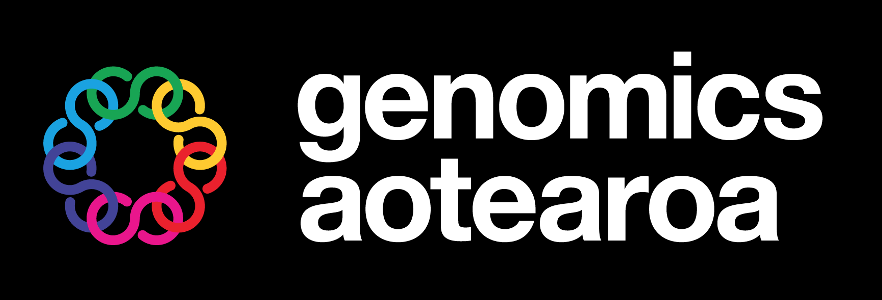 Genomics into Medicine
Genomics for Cancer Clinicians
6-session practical course
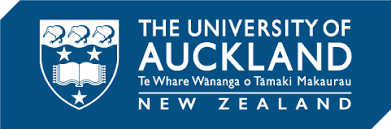 Genomics into
Medicine
Schedule
Acknowledgements
This course is the work of a large team:
Cris Print
Ben Lawrence
Polona Le Quesne Stabej
Sandra Fitzgerald
Alex Henderson
Ana Ramachandran
Tamsin Robb
Thierry Lints
Kimi Henare
Sylvie Chan
Alice Minhinnick
Nadia Hitchen
James Opie
Session 1:
Essential genetics and genomicsfor clinical practicePolona Le Quesne Stabej
Genomics in Oncology
Patient
Patient management
Consent and sample collection
Test request
Diagnostic
Prognostic
Molecular Tumour Board
DNA extraction
Therapeutic
Selecting effective treatment & determining eligibility for clinical trials
Inherited predisposition to cancer
Interpretation by oncologist and/or scientist
Sequencing
Genomic Report
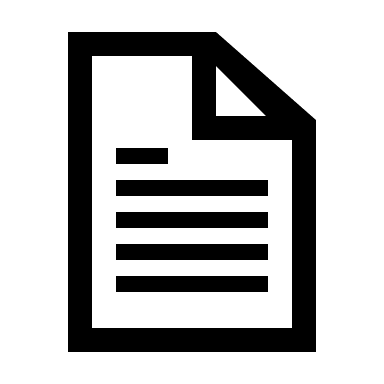 PDF report provided
43 y old, male
Metastatic CRC
Cancer and Genomic Testing
2019
2021
Colorectal cancer,
liver mets.
2020
Sampled – blood/plasma
ctDNA
Sampled - tissue
liver mets.
?
Foundation One CDx tissue
Foundation One
Liquid Cdx
Histo: 
moderately differentiating adenocarcinoma, 
pMMR, BRAF mutation
BRAF V600E
NRAS Q61H
BRIP1 R798*
MET – amplification
TP53 559+2T>G (splice)
BRAF V600E
BRAF exons 2-10 deletion
BRIP1 R798*
TP53 559+2T>G (splice)
Germline variants
Somatic variants-acquired
Acquired later
Variant in egg or sperm
Embryo -
All cells have the ‘variant/mutation’
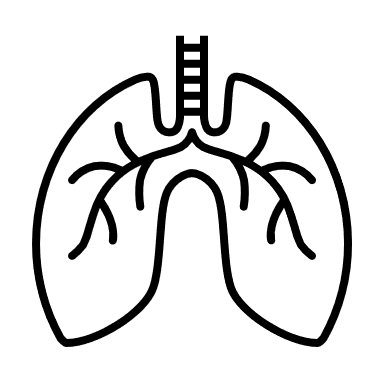 All cells have the ‘variant/mutation’
Variant in one cell and its daughter cells
Heritable
Not inherited
Terminology
Mutation vs variant vs polymorphism

Mutation: a change in the nucleotide sequence
Polymorphism: a variant/change with a frequency >1%
It is recommended that mutation and polymorphism are replaced by term variant (ACMG 2015 Guidelines)
The term ‘mutation’ is still widely used in cancer genetics
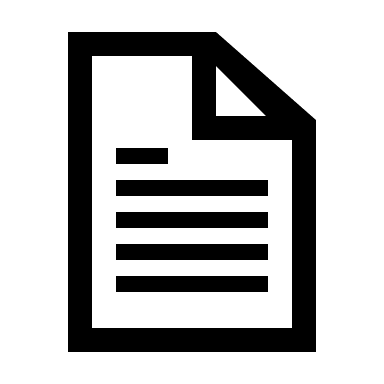 PDF report provided
43 y old, male
Metastatic CRC
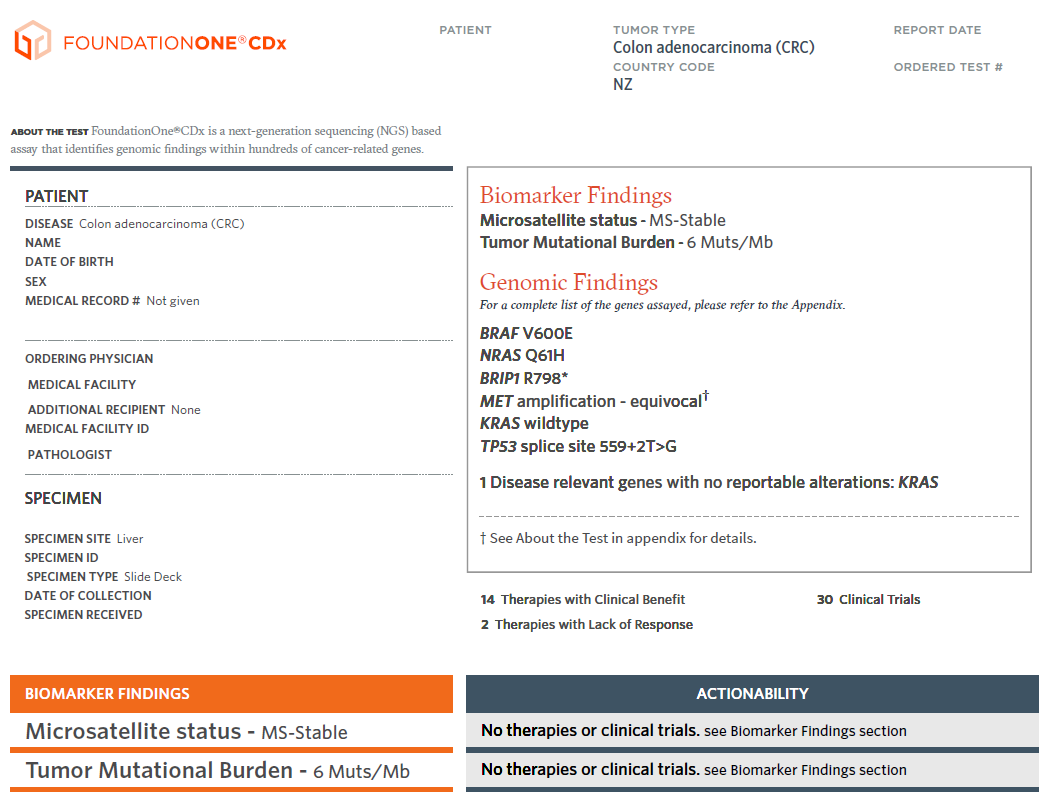 What types of variants can be detected in tumour tissue? 
Germline only
Somatic only
Germline and somatic
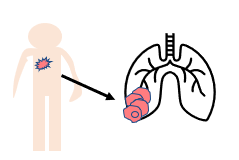 ?
The genome
23 chromosome pairs
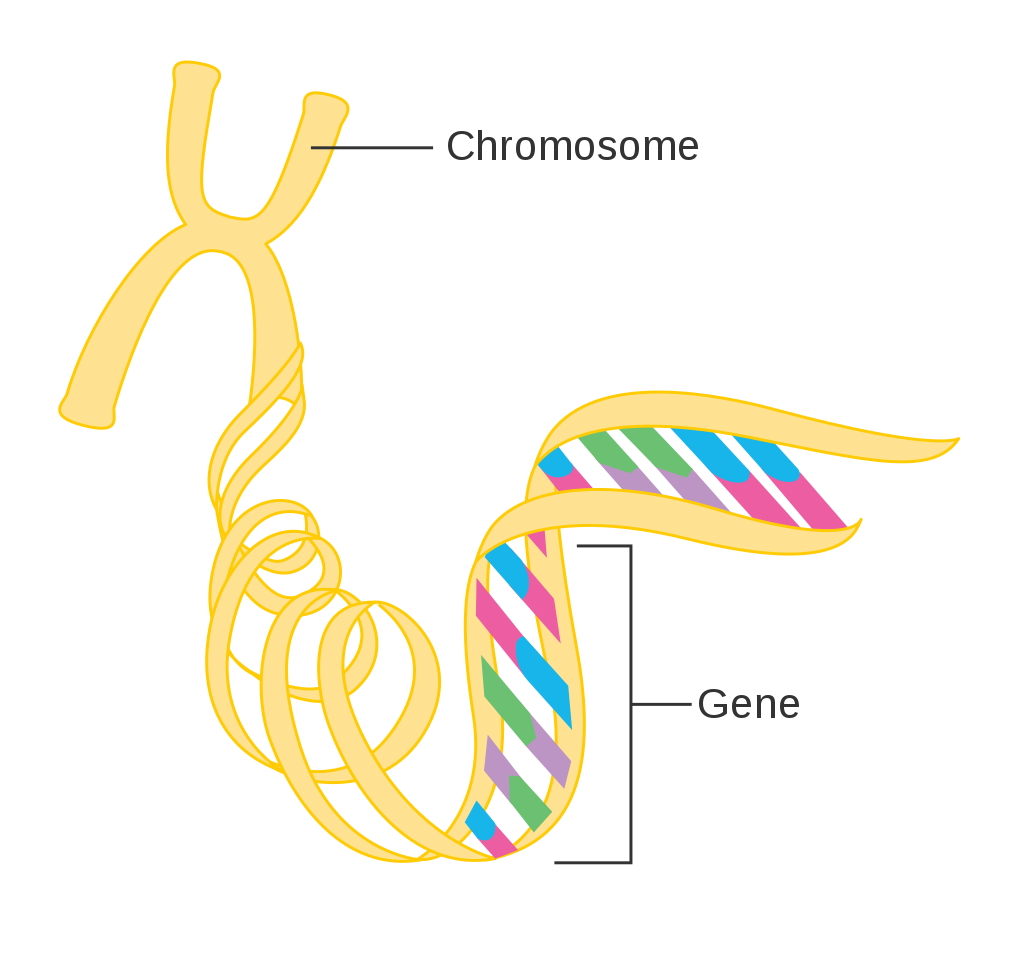 ̴ 3.12x109 base pairs A-T, C-G
A
A
C
C
T
T
G
G
̴ 21,000 protein coding genes
Mitochondrial DNA
From:  CRUK Cancer Research UK, CC BY-SA 4.0
Exome (coding parts of 21,000 genes): 1-2% of the genome
Genome: all the genes and non-coding DNA between genes
From:  CRUK Cancer Research UK, CC BY-SA 4.0
Gene
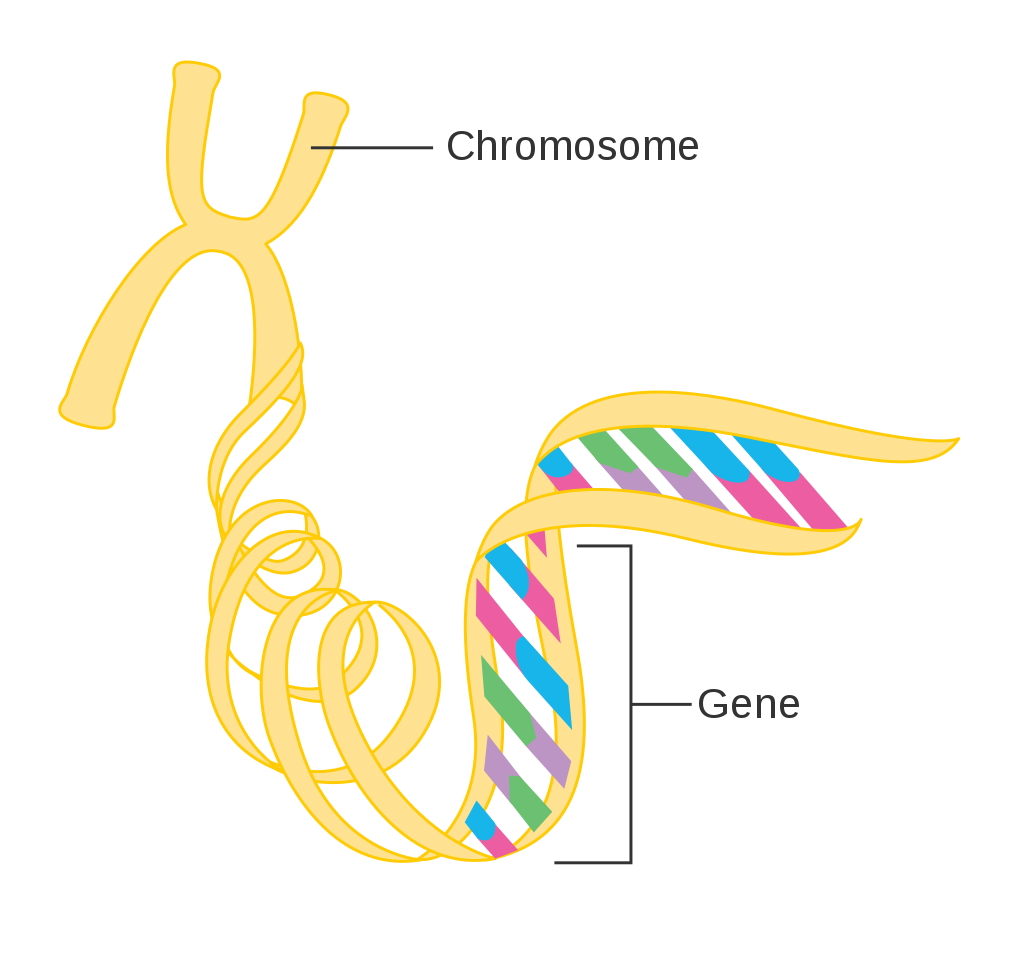 Protein coding
Non-coding
Genomic DNA
Exon 1
Exon 2
Exon 3
Intron 1
Intron 1
Intron 2
Intron 2
pre-mRNA
Transcription
Exon 1
Exon 2
Exon 3
GT
AG
AG
GT
GT
AG
Exon 2
Exon 3
Exon 1
Splice sites
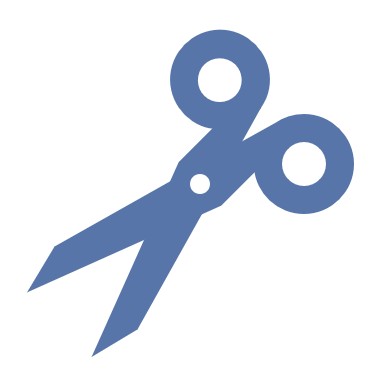 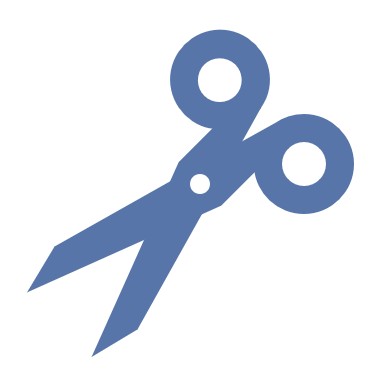 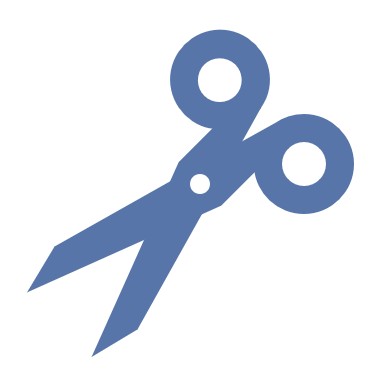 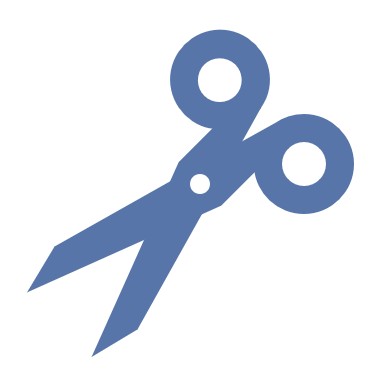 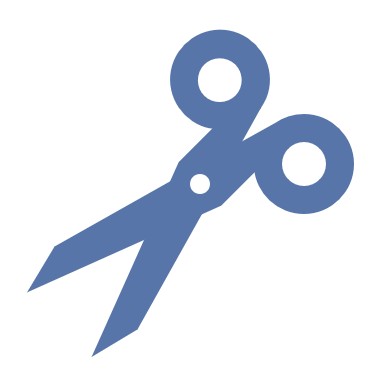 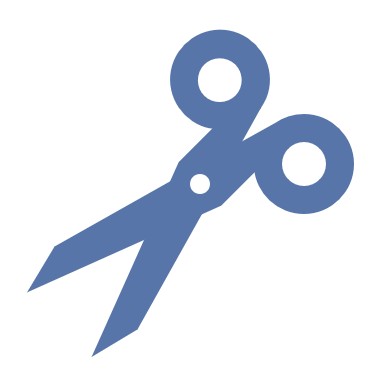 Splicing
mRNA
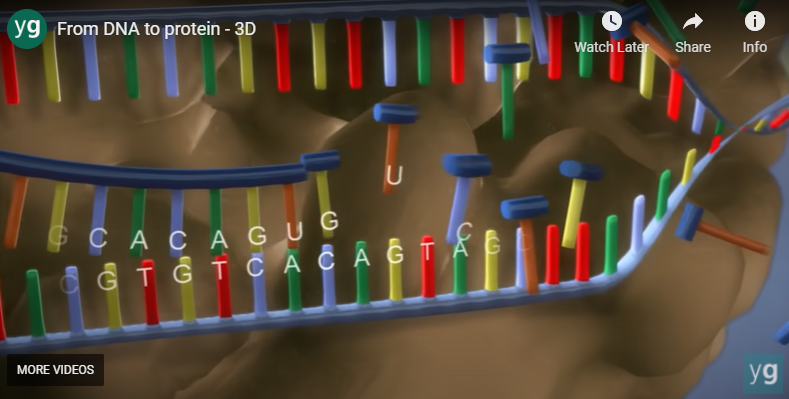 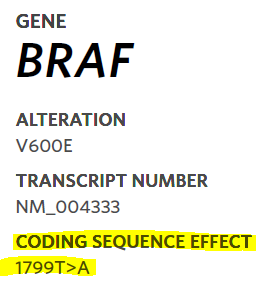 Un Translated Region
Coding DNA Seq. (CDS)
p.4 (FoundationOneCDx)
https://www.yourgenome.org/video/from-dna-to-protein
Chromosome pic from:  CRUK Cancer Research UK, CC BY-SA 4.0
Gene
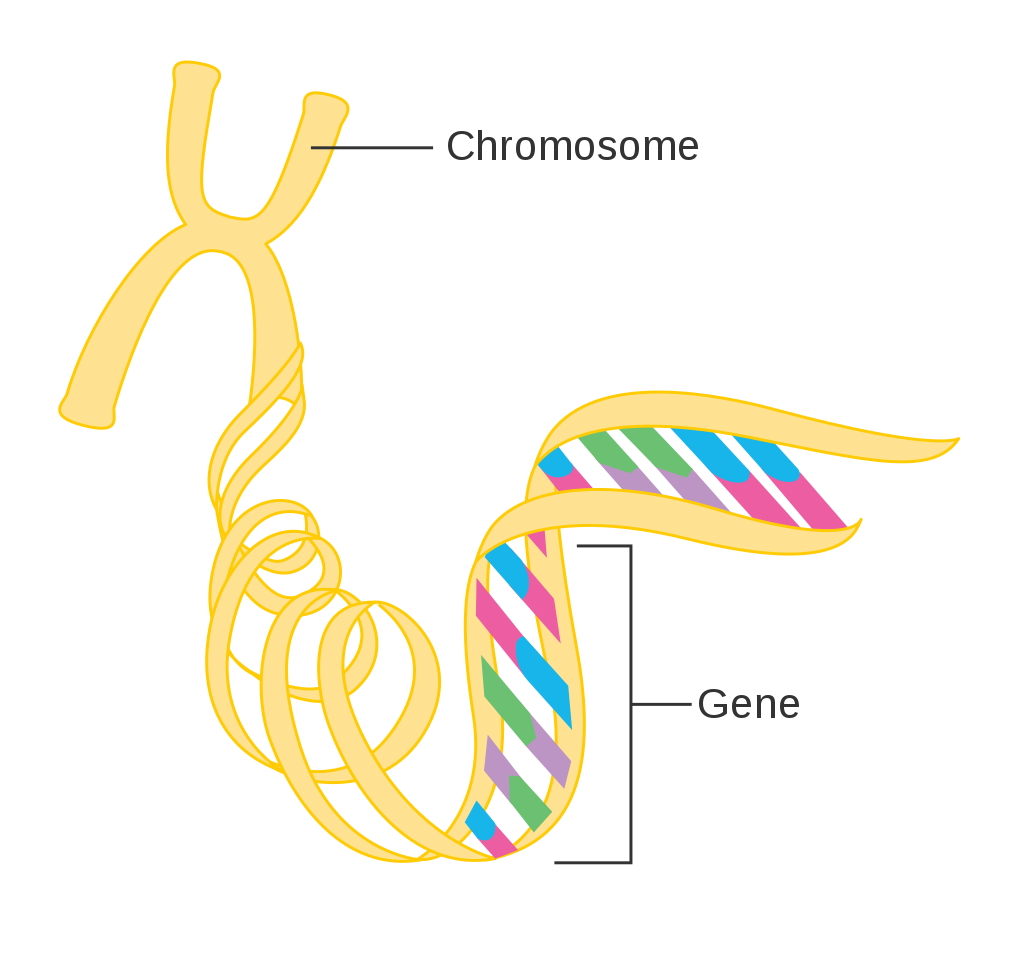 Non-coding
Protein coding
Genomic DNA
AG
GT
AG
GT
AG
GT
Exon 1
Exon 2
Exon 3
Intron 1
Intron 2
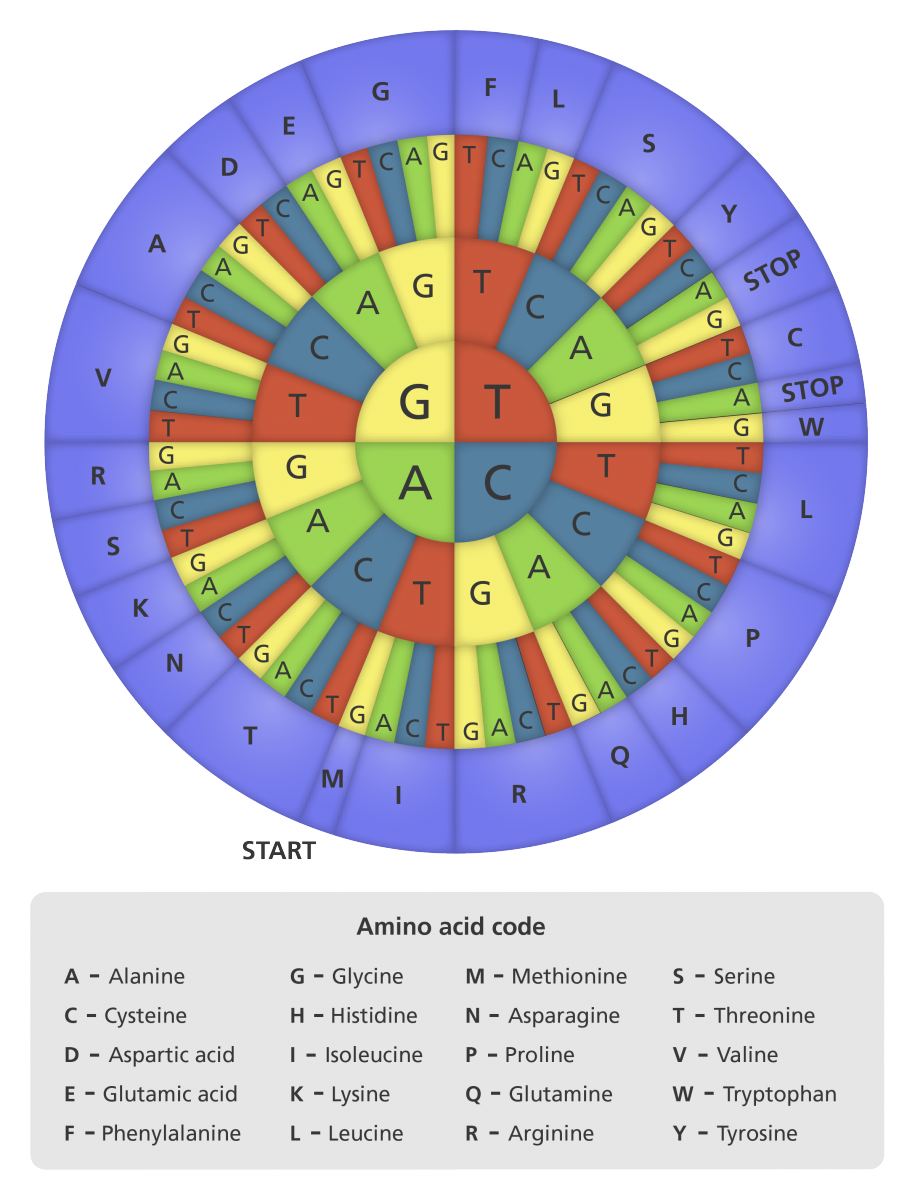 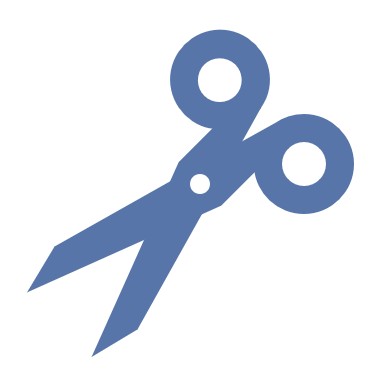 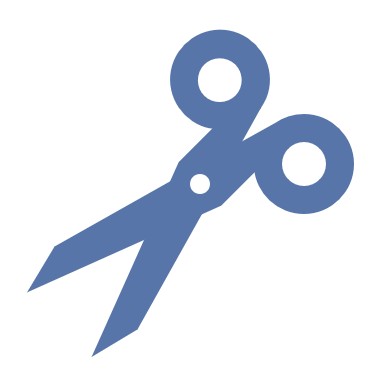 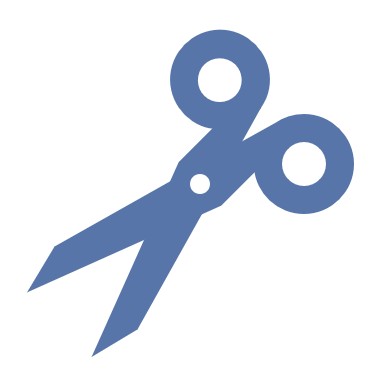 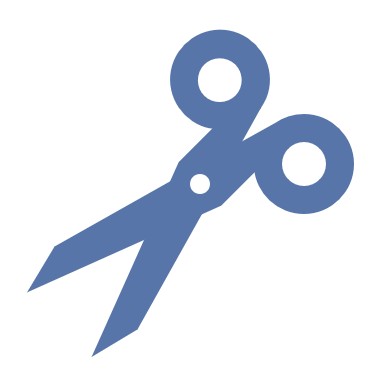 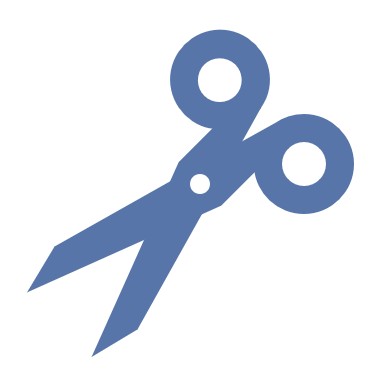 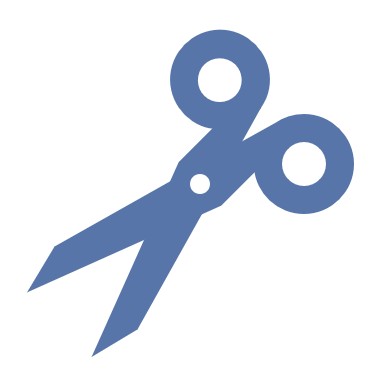 Transcription & splicing
mRNA
ATG  GAG  GAG  CCG  CAG …………………....... TAA
Splice sites
Translation
From: https://www.yourgenome.org/facts/what-does-dna-do CC-BY License
From:  CRUK Cancer Research UK, CC BY-SA 4.0
Gene
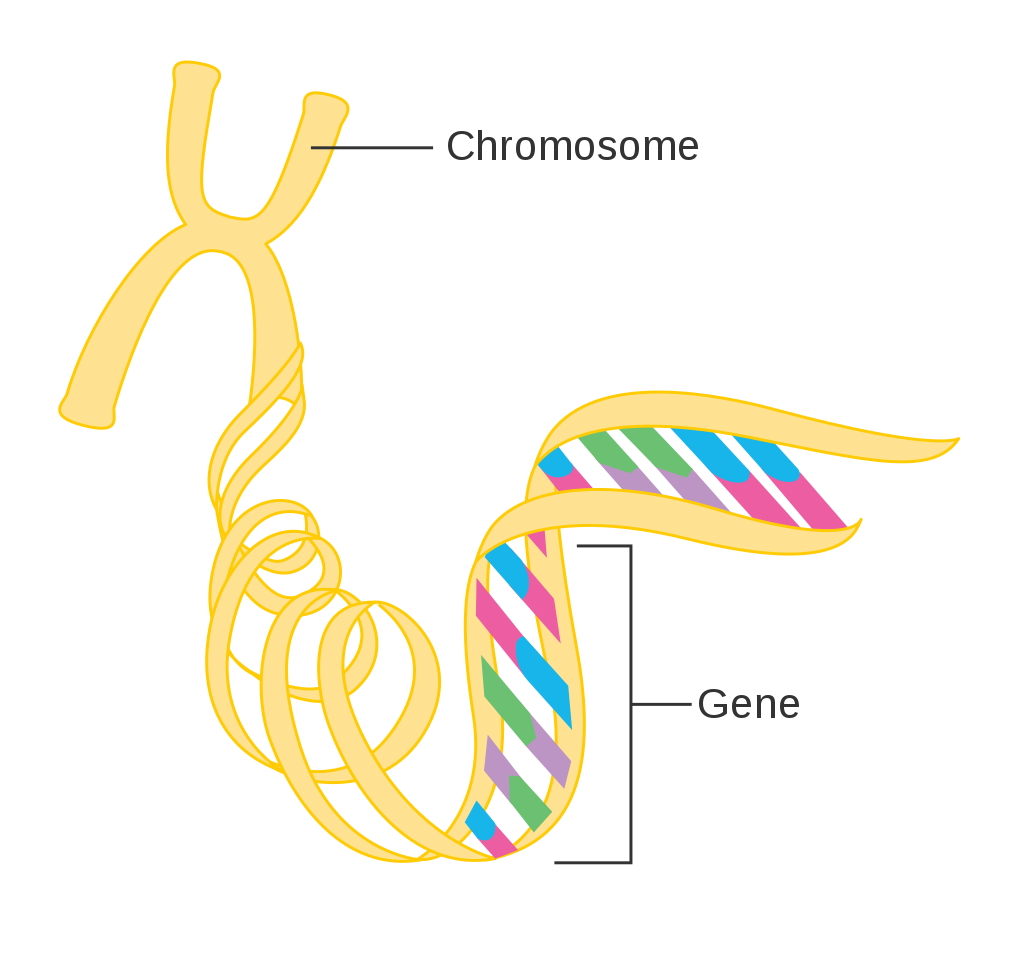 Non-coding
Protein coding
Genomic DNA
AG
GT
AG
GT
AG
GT
Exon 1
Exon 2
Exon 3
Intron 1
Intron 2
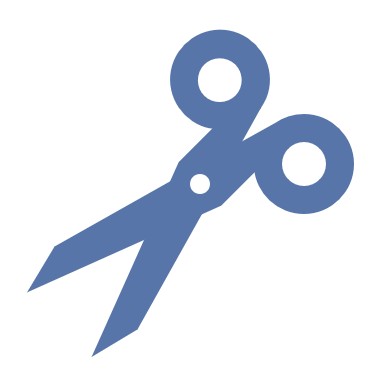 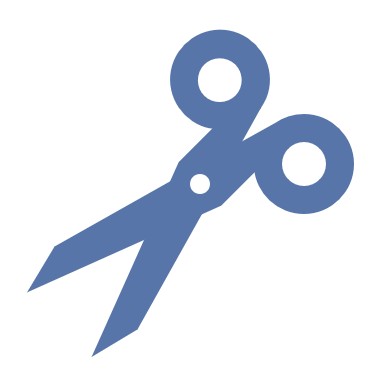 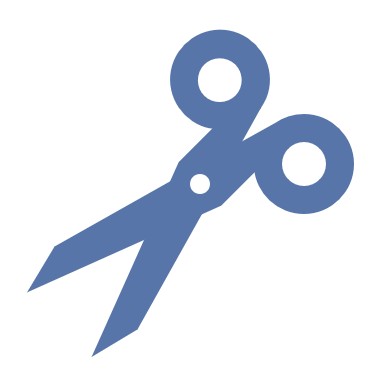 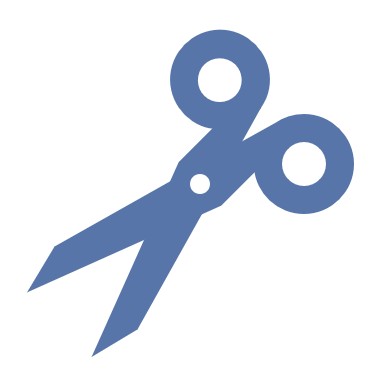 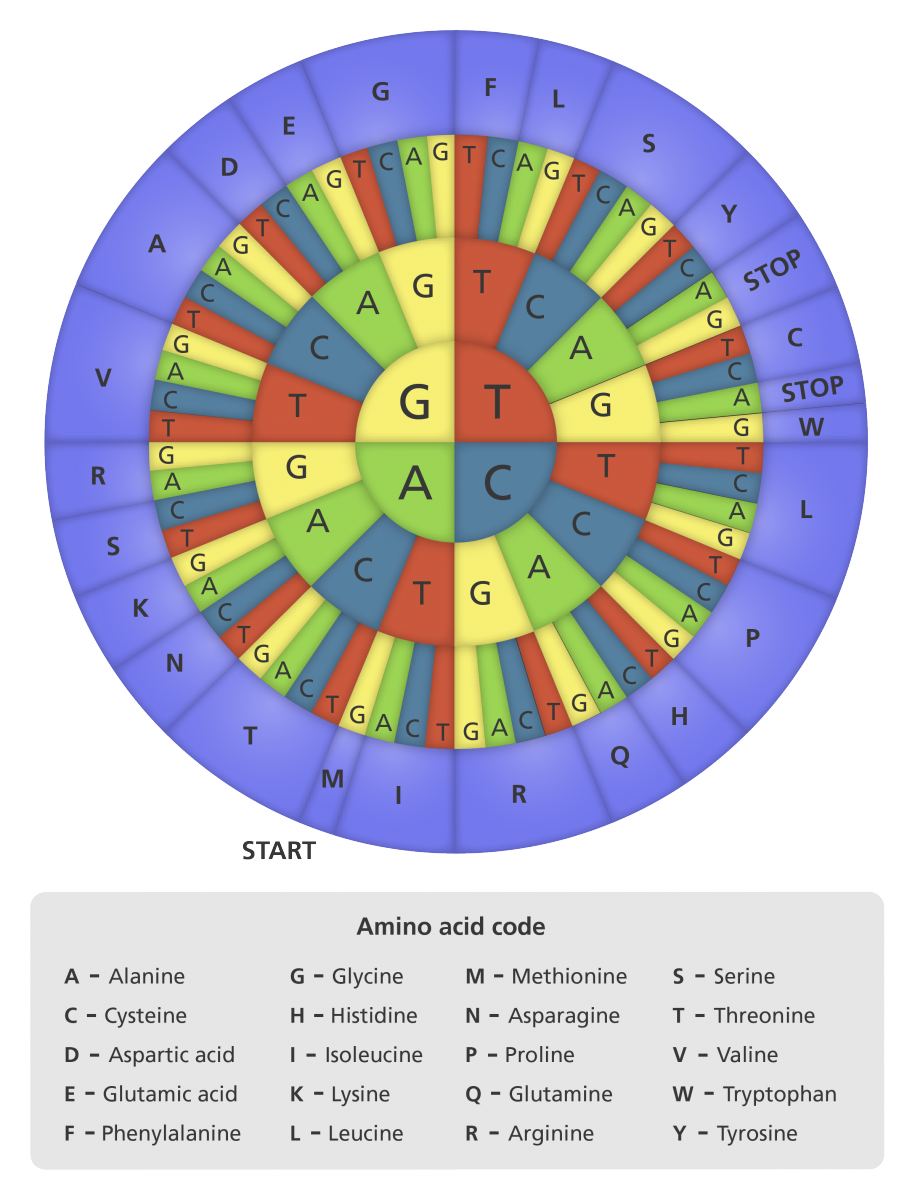 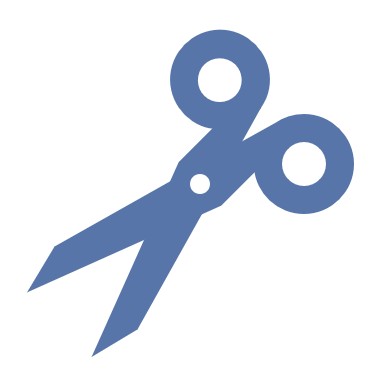 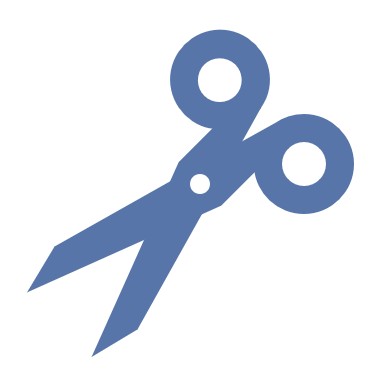 mRNA
?
ATG  GAG  GAG  CCG  CAG …………………....... TAA
Splice sites
Translation
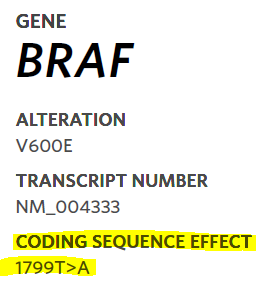 Met
Stop
Protein
Glu
Gln
Glu
Pro
p.4 (FoundationOneCDx)
From: https://www.yourgenome.org/facts/what-does-dna-do CC-BY License
Large molecular alterations
Copy Number Variants (CNVs)
Aneuploidy
Diploid (normal)
Triploid (trisomy)
Haploid (monosomy)
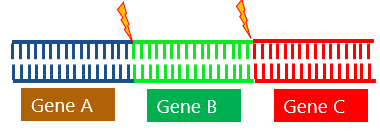 NORMAL
Loss of Heterozygosity (LOH) with Copy Loss
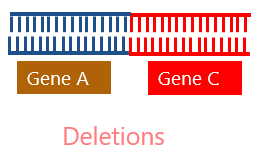 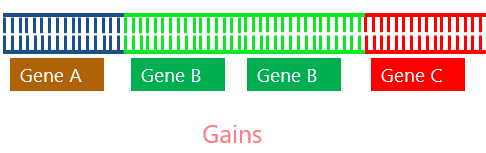 TUMOUR
Cancers cells can lose one allele
20, 100…500 copies
gains/amplifications
deletions
somatic
germline
Structural rearrangements
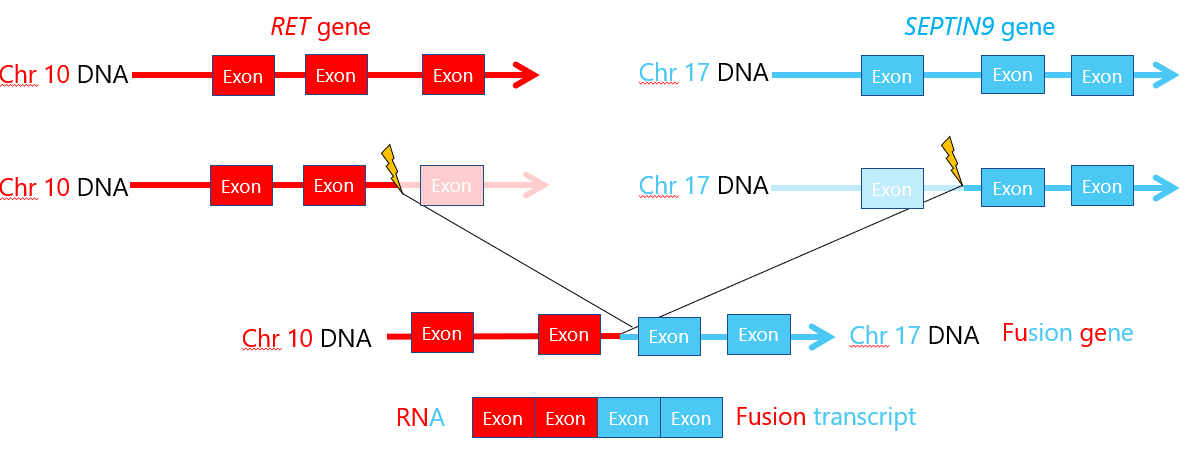 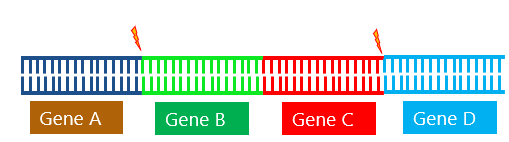 NORMAL
inversion
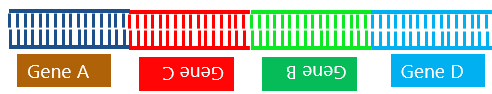 TUMOUR
Translocations
Complex – multiple simultaneous events
fusion
Adapted from The Jackson Laboratory site: https://tumorfusions.org/ / TCGA Fusion Gene Database
Small alterations: Single Nucleotide Variants
AG
GT
AG
GT
AG
GT
Exon 1
Exon 2
Exon 3
Genomic DNA
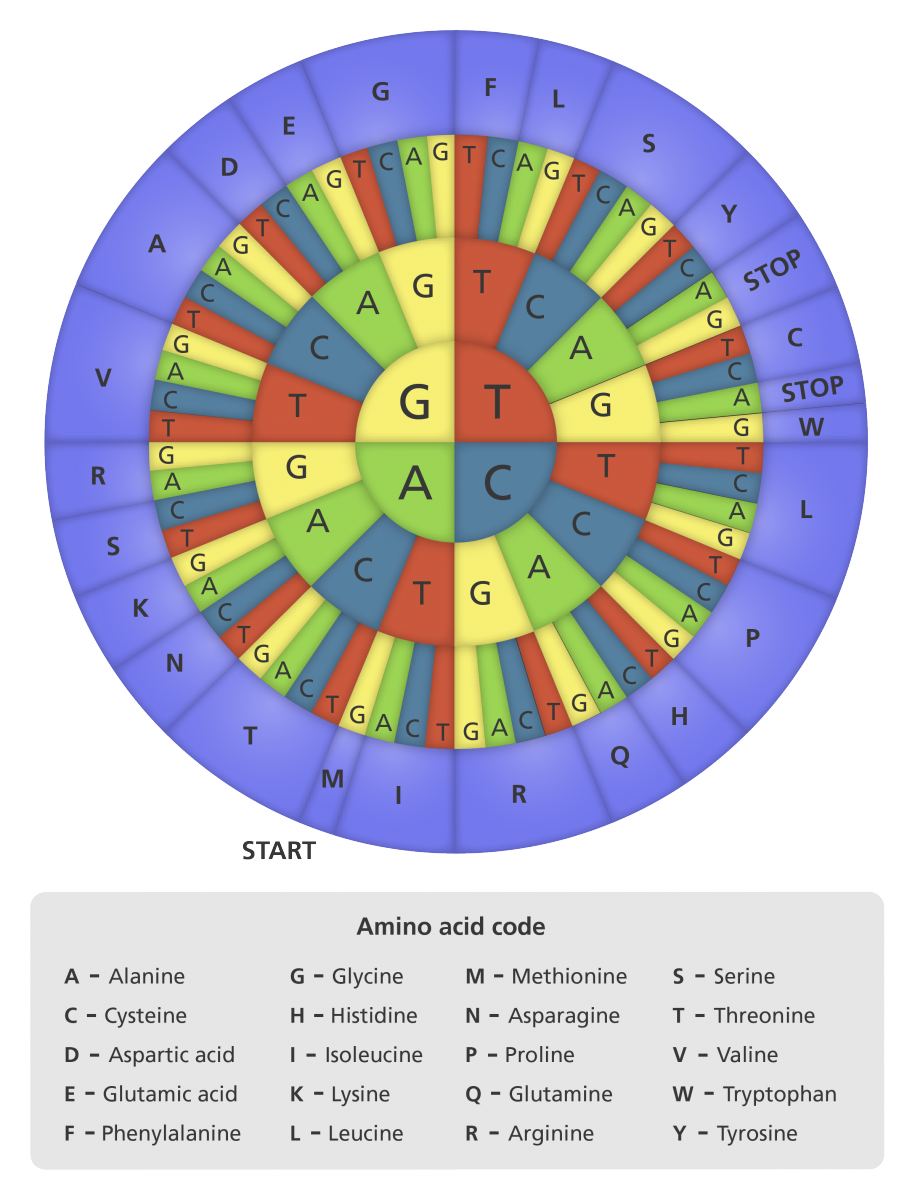 Intron 1
Intron 2
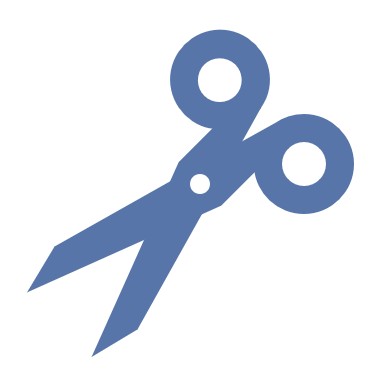 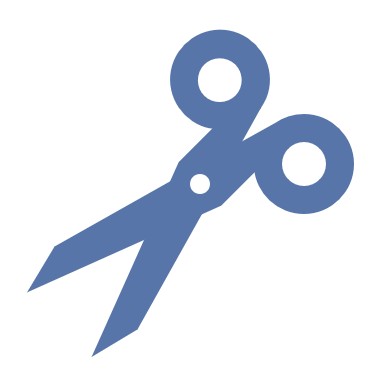 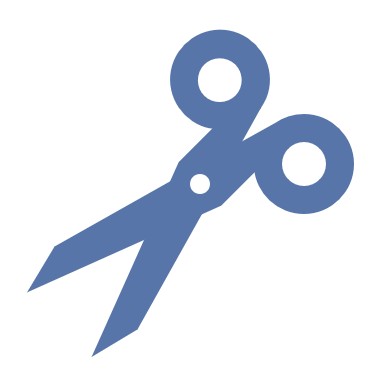 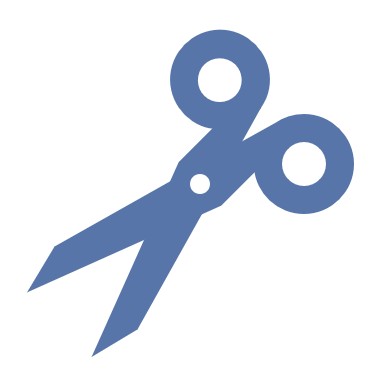 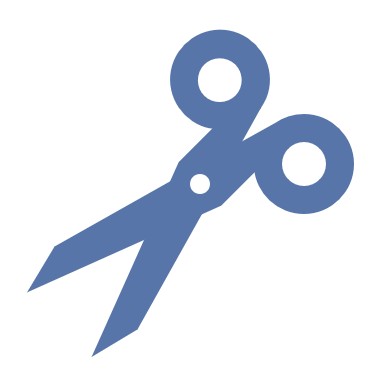 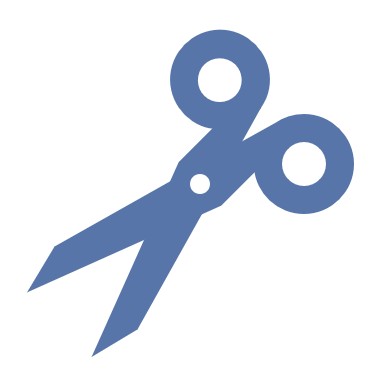 mRNA (‘coding DNA sequence’)
ATG  … … …. … … …   GAG … … … … … … … TAA
ATG  … … …. … … …   GTG … … … … … … … TAA
Translation
Splice sites
Protein
Met
Stop
Glu
Protein
Missense
Silent
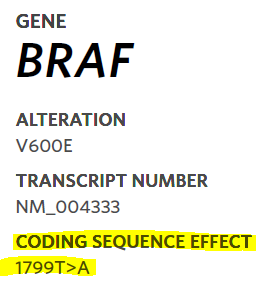 Splice
Val
From: https://www.yourgenome.org/facts/what-does-dna-do CC-BY License
p.4 (FoundationOneCDx)
Small alterations: Single Nucleotide Variants
AG
GT
AG
GT
AG
GT
Exon 1
Exon 2
Exon 3
Genomic DNA
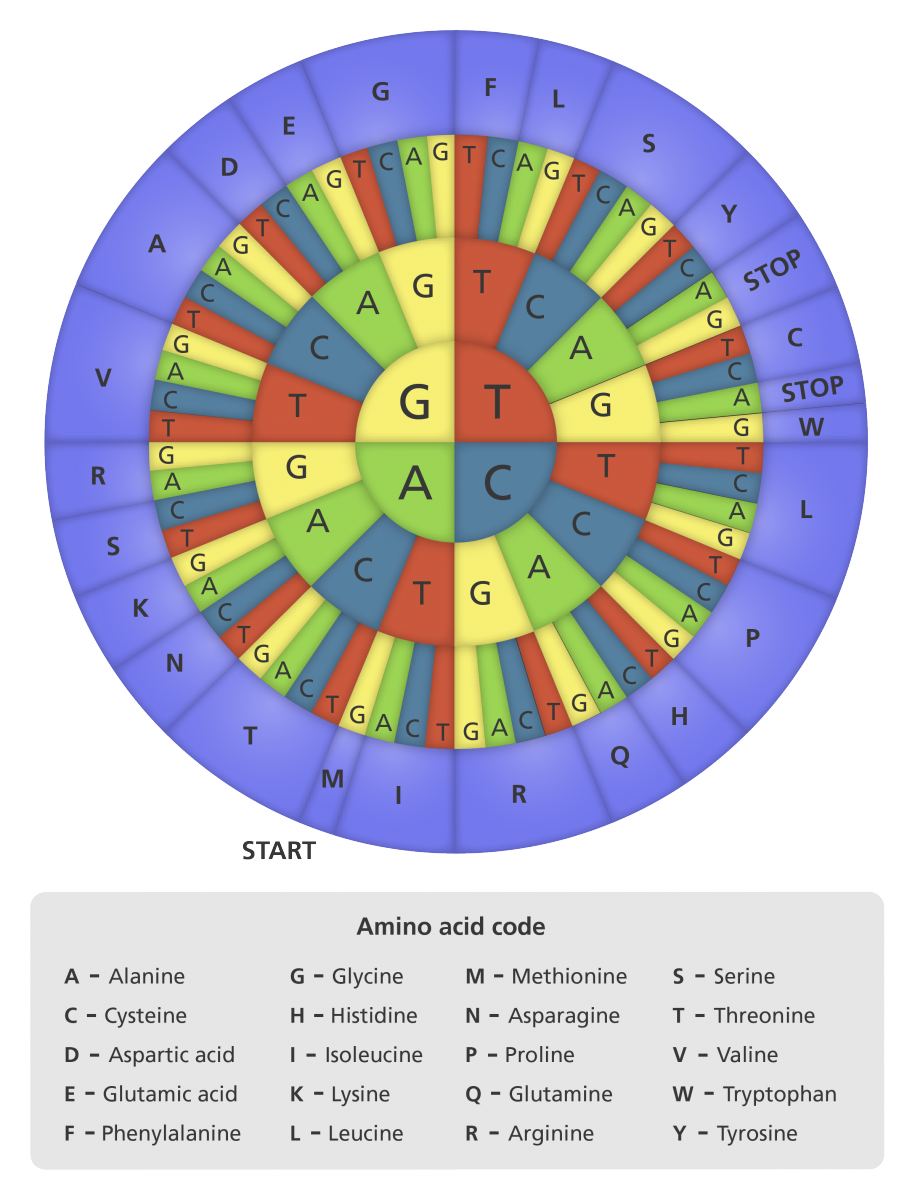 Intron 1
Intron 2
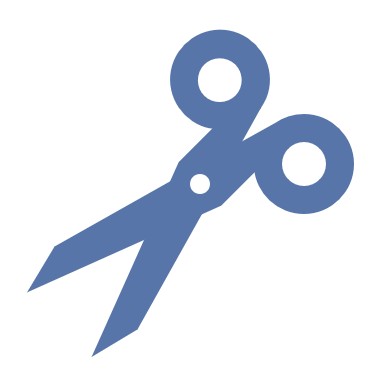 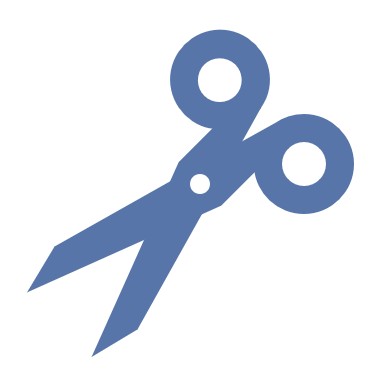 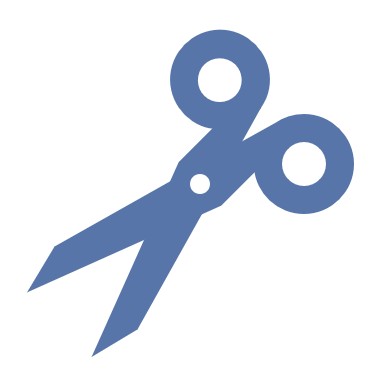 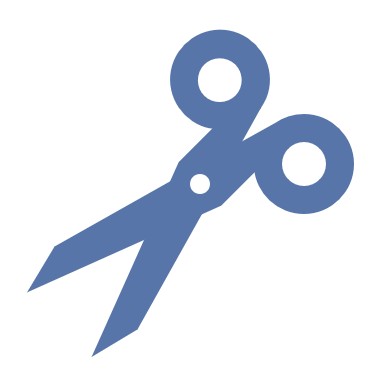 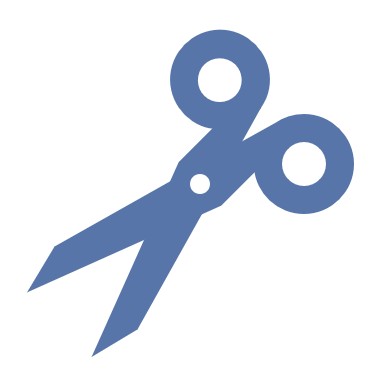 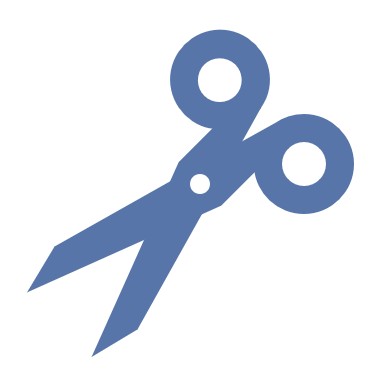 mRNA (‘coding DNA sequence’)
ATG  … … …. … … …    TAA … … … … … … … TAA
ATG  … … …. … … …   TAC … … … … … … … TAA
Translation
Splice sites
Protein
Met
Stop
Tyr
Stop
Protein
Missense
Nonsense
Silent
Splice
From: https://www.yourgenome.org/facts/what-does-dna-do CC-BY License
Small alterations: Deletions or Insertions
AG
GT
AG
GT
AG
GT
Exon 1
Exon 2
Exon 3
Genomic DNA
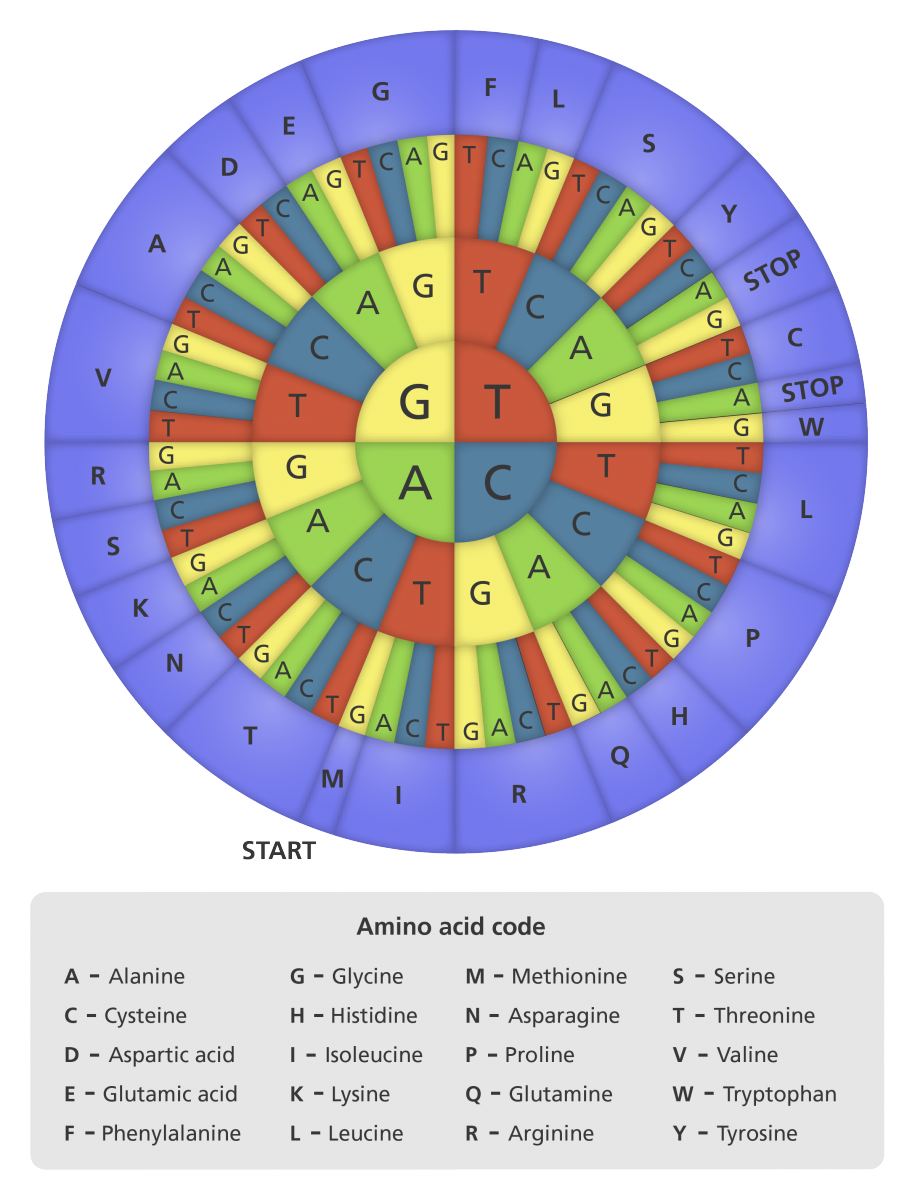 Intron 1
Intron 2
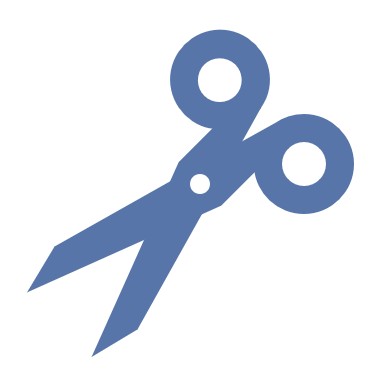 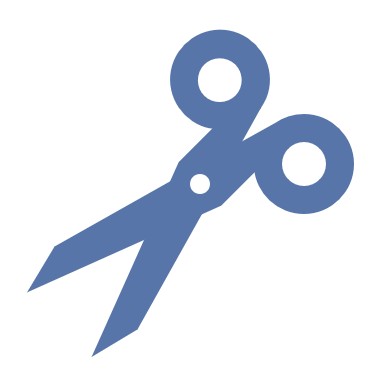 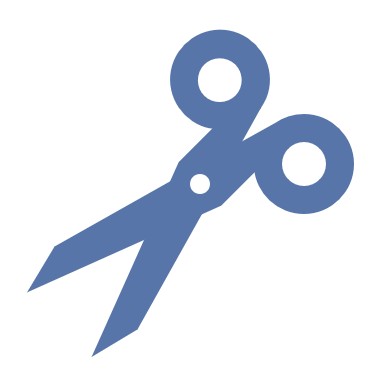 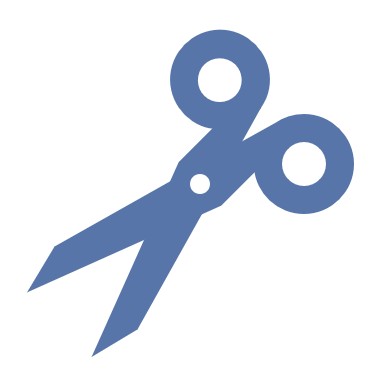 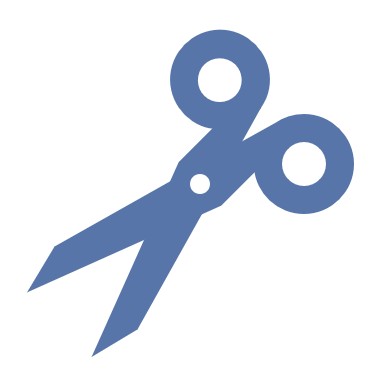 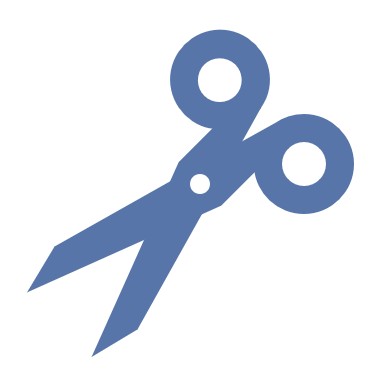 mRNA (‘coding DNA sequence’)
ATG  … … …. …  AGC   TAC   CGG … … … …    TAA
ATG  … … …. …  AGC   TAC   CGG … … … …    TAA
ATG  … … …. …  AGC   TCG   G … … … …         TAA
Translation
Splice sites
Protein
Met
Ser
Stop
Arg
Tyr
Ser
Protein
Frameshift
In-frame
From: https://www.yourgenome.org/facts/what-does-dna-do CC-BY License
43 y old, male
Metastatic CRC
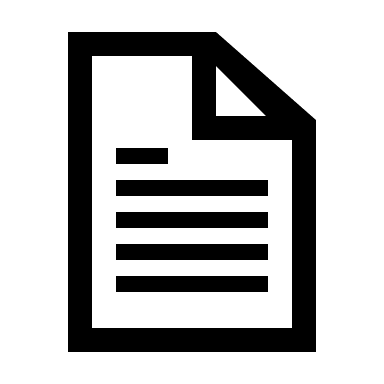 Molecular alterations in case
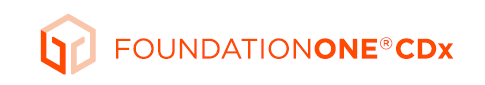 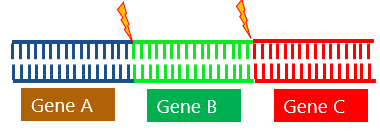 NORMAL
Identify CNVs (Copy Number Variants)
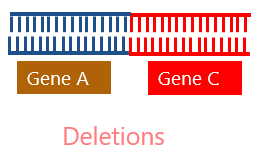 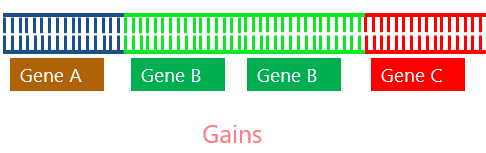 TUMOUR
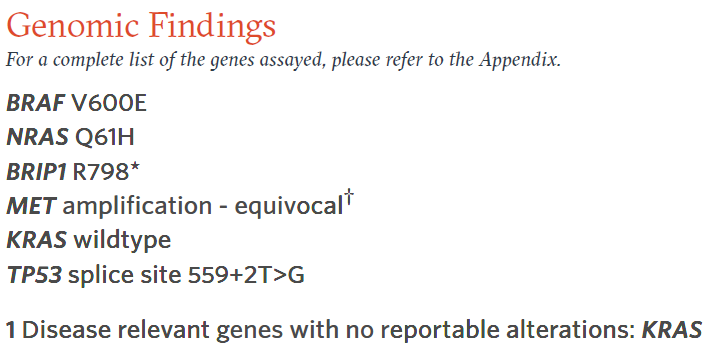 20, 100…500 copies
gains/amplifications
deletions
43 y old, male
Metastatic CRC
Molecular alterations in case
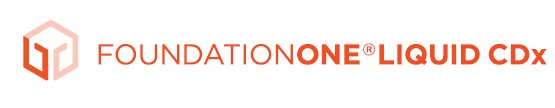 Identify CNVs (Copy Number Variants)
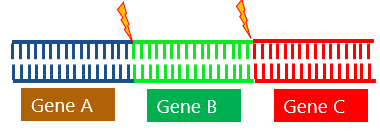 NORMAL
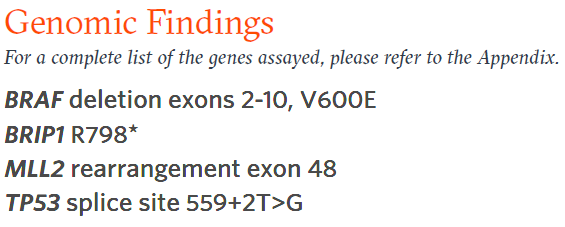 BRAF gene (transcript NM_004333)
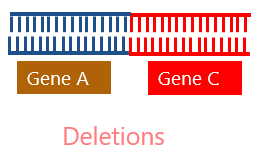 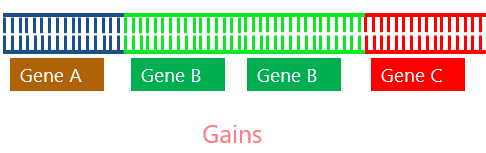 TUMOUR
20, 100…500 copies
gains/amplifications
deletions
Intron 1
Exon 11
Exon 2
Exon 1
cca 138,000 DNA nucleotides deleted
?
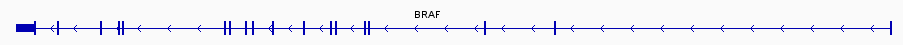 Variants contributing to tumors
Oncogenes
Tumour suppressor genes
Cancer-promoting
Cancer Inhibiting
BRCA1
Chromosome 7
Chromosome 17
Aneuploidy 
Loss of Heterozygosity
BRAF (normal/ wild type)
BRCA1 p.Gln563Ter
BRAF p.V600E
A variant in BOTH copies of a tumour suppressor gene can lead to cancer
Turns on an accelerator for tumour growth
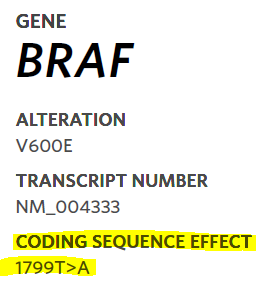 Variant nomenclature
Chromosome 7
Chr7:g.140,453,136A>T
genomic pos140453136A>T
on chr 7, A replaced with T
BRAF genomic DNA
Exon 14
Intron 14
Exon 16
Intron 15
….TTT CTC TGT
….TTT CAC TGT
Transcription & Splicing
NM_004333.5:c.1799T>A
Coding DNA position 1799 in gene, T replaced with A
ATG
5’UTR
………..
3’UTR
Coding DNA (mRNA)
TAA
….ACA GTG AAA
….ACA GAG AAA
Translation
Stop
M
E
Protein
p.V600E (p.Val600Glu)
Valine in position 600 of protein replaced with Glutamic acid
V
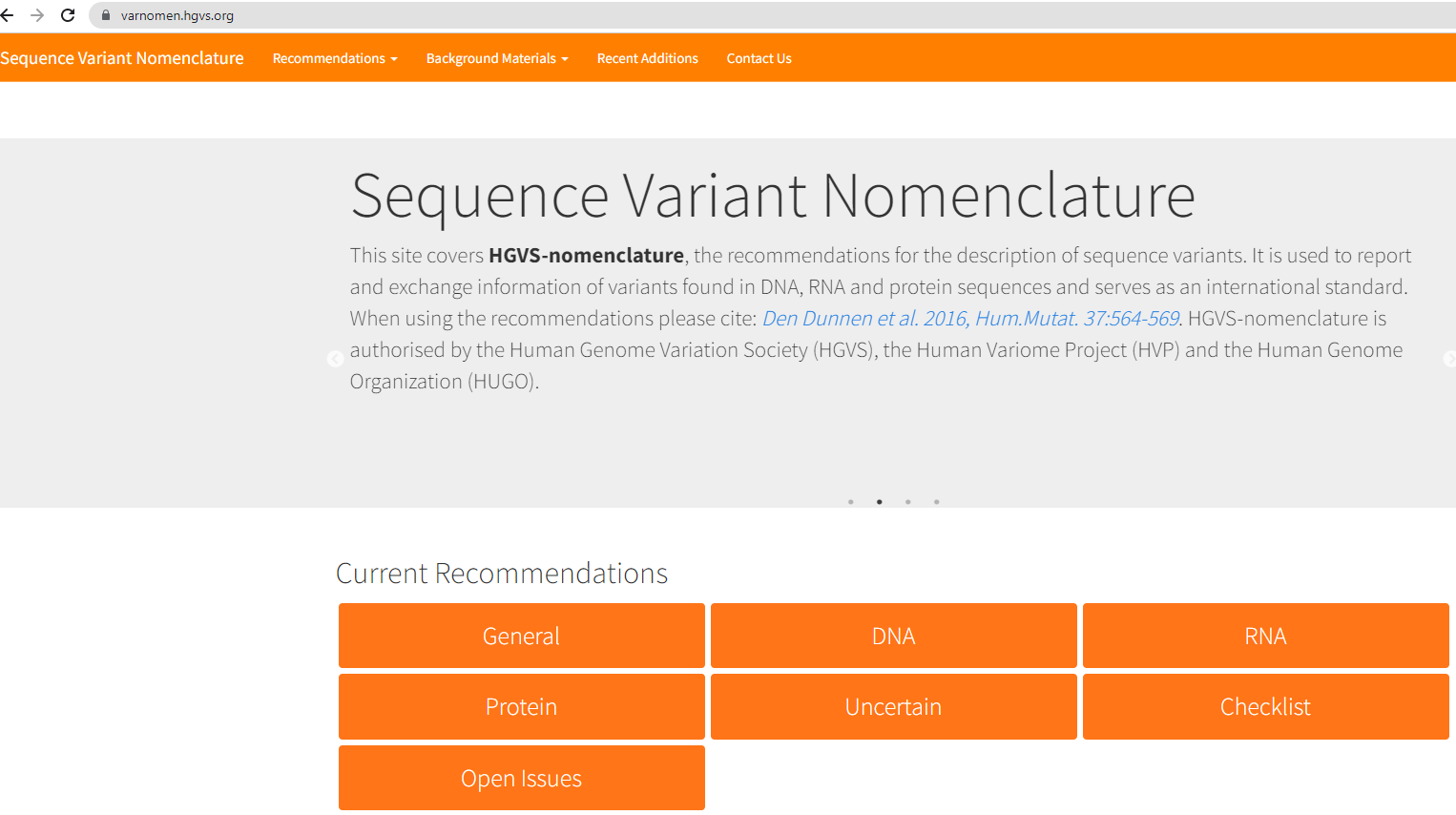 https://varnomen.hgvs.org/
Variant nomenclature (Foundation One)
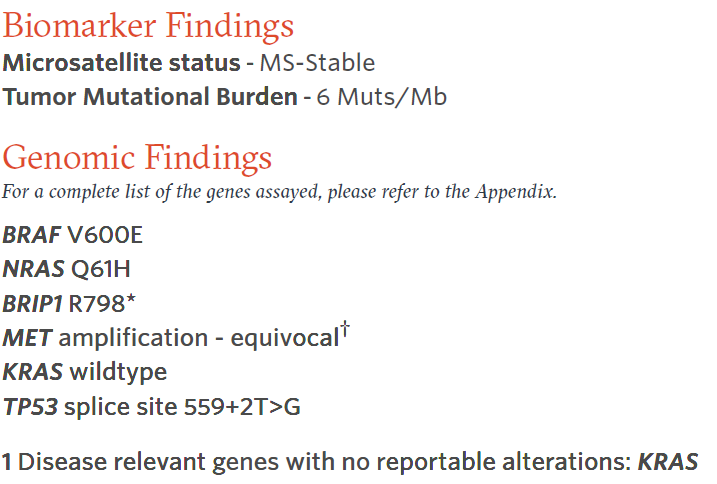 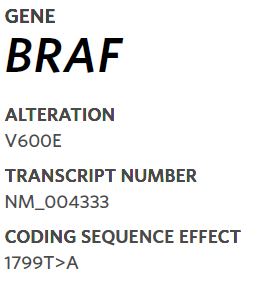 What class of variant is this? 
Missense
Synonymous
Nonsense
Frameshift
Splicing
What class of variant is this? 
Missense
Synonymous
Nonsense
Frameshift
Splicing
page 4
FFPE report page 1
Variant nomenclature (Foundation One)
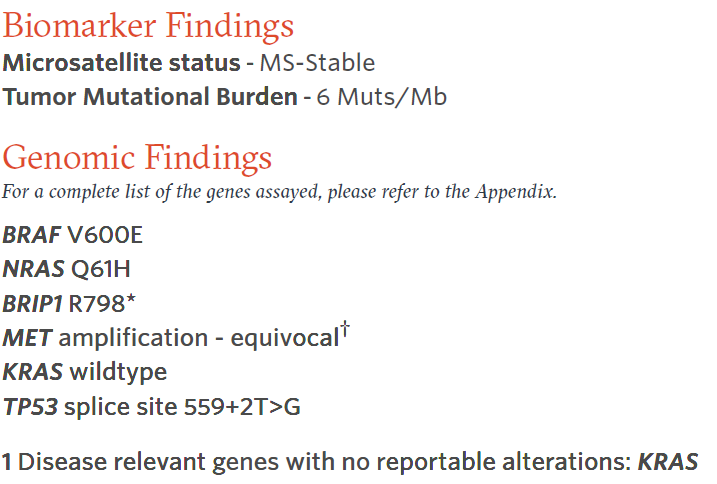 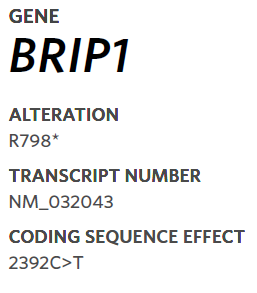 What class of variant is this? 
Missense
Synonymous
Nonsense
Frameshift
Splicing
What class of variant is this? 
Missense
Synonymous
Nonsense
Frameshift
Splicing
page 5
FFPE report page 1
Variant nomenclature (Foundation One)
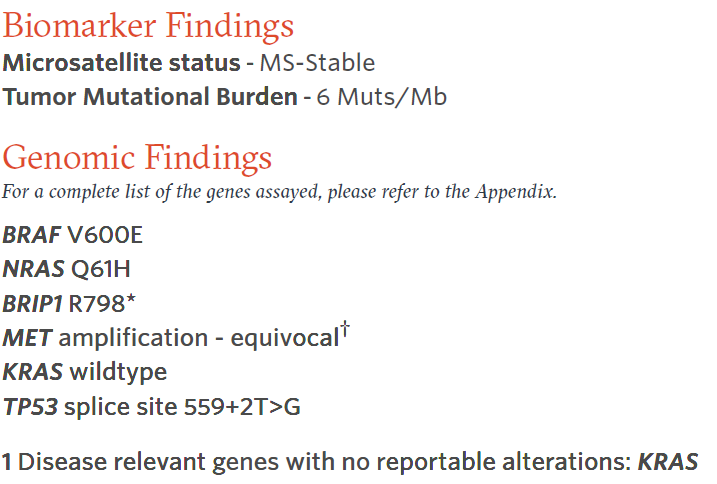 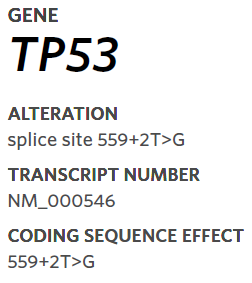 What class of variant is this? 
Missense
Synonymous
Nonsense
Frameshift
Splicing
What class of variant is this? 
Missense
Synonymous
Nonsense
Frameshift
Splicing
page 7
FFPE report page 1
Variant nomenclature (Foundation One)
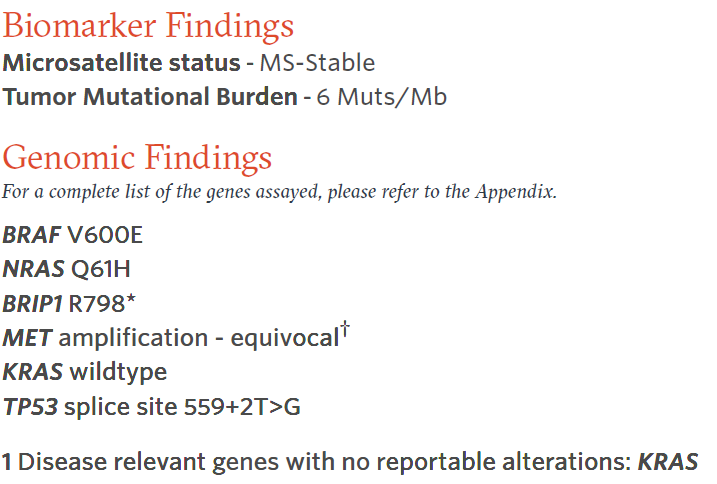 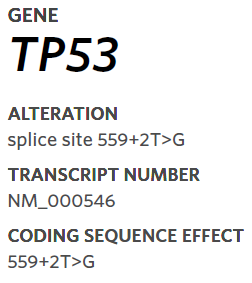 What class of variant is this? 
Missense
Synonymous
Nonsense
Frameshift
Splicing
What class of variant is this? 
Missense
Synonymous
Nonsense
Frameshift
Splicing
page 7
FFPE report page 1
NM_000546.6:c.559+2T>G p.?
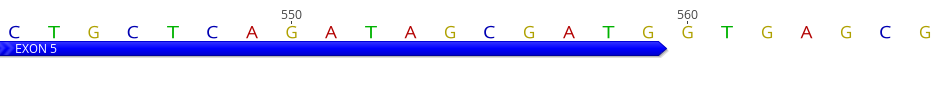 TP53 Intron 5
TP53 Exon 5
Variant nomenclature – transcript matters
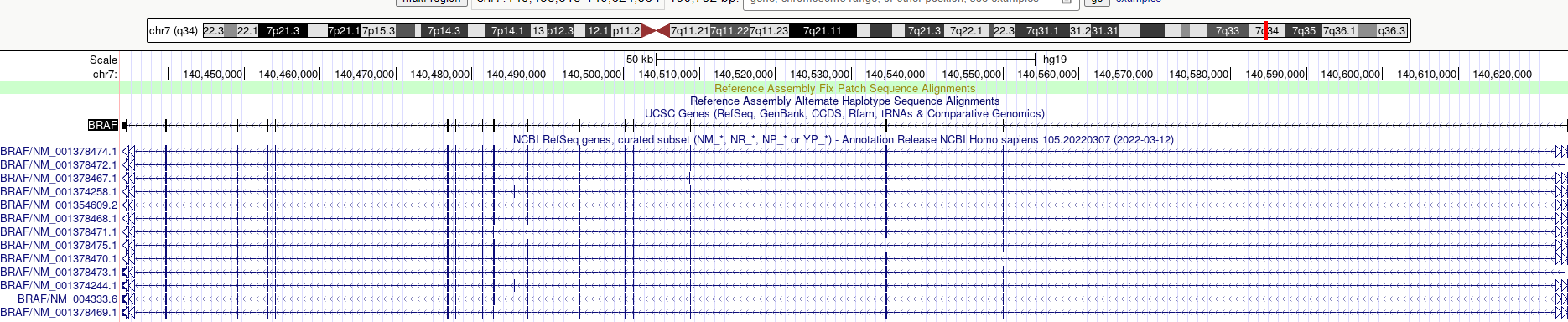 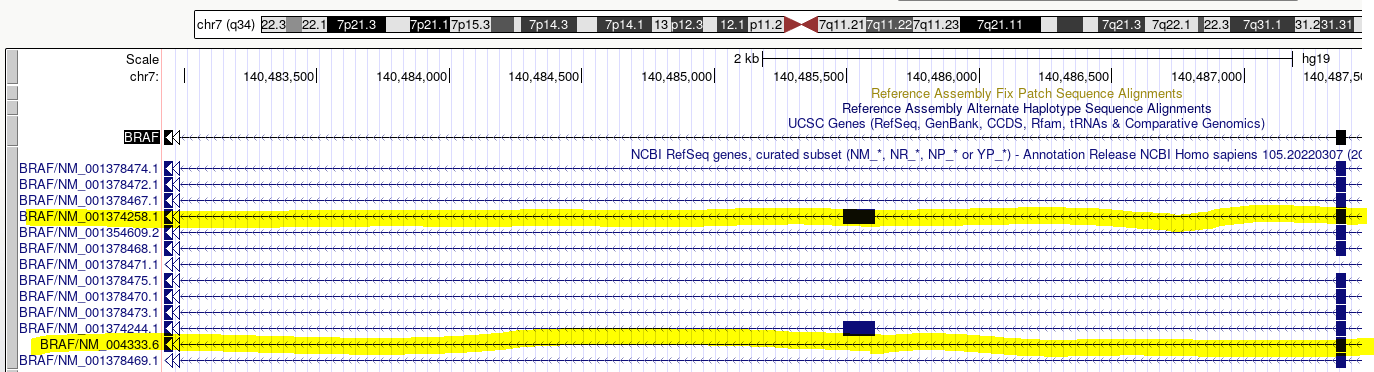 Variant in genomic DNA chr7:g.140453136A>T

NM_001374258.1:c.1919T>A p.V640E

NM_004333.6:c.1799T>A p.V600E
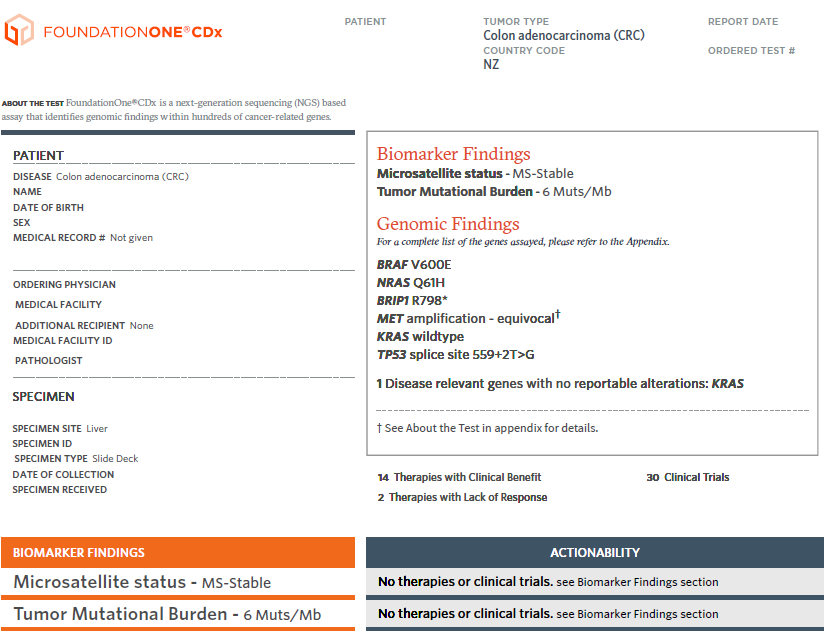 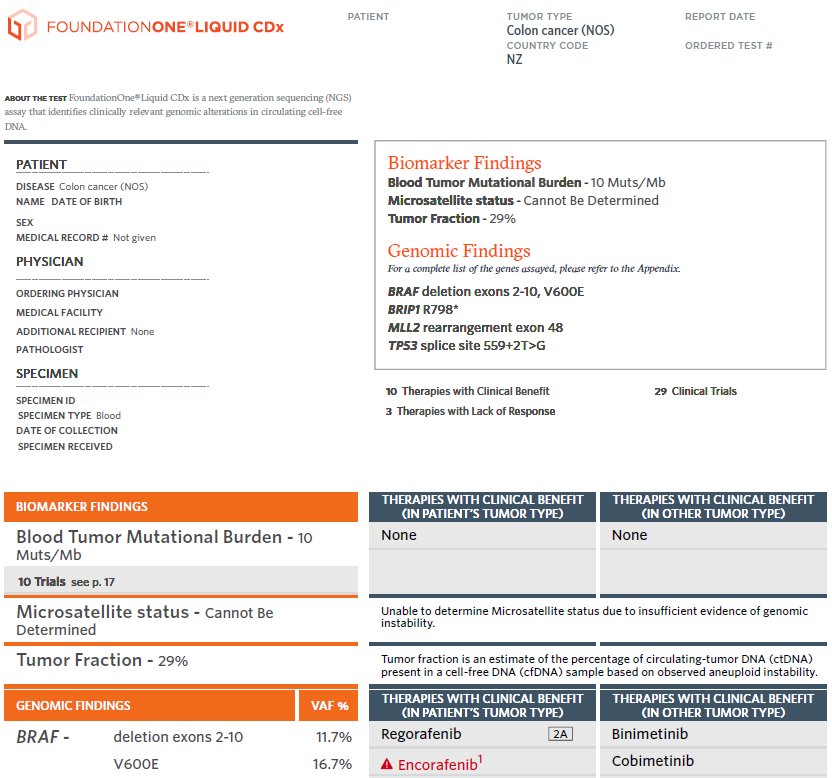